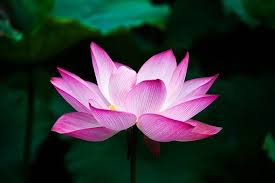 স্বাগতম
খায়রুল আলম
সহকারি শিক্ষক
২০নংগাওখালী সরকারিপ্রাথমিক বিদ্যাল্যায়
নাজিরপুরশপিরজপুর
শ্রেনি ২য়
বিষয়ঃবাংলা
জলপরি   ও   কাঠুরে
এক বনেছিল-------দেখেছি।
সময়ঃ৪০ মিনিট
শোনাঃ
১.২.১-পাঠের অন্তগত ছোটবাক্যগুল শুনে বুজতে পারবে।
১.৩.৩প্রশ্ন শুনে বুজতে পারবে|
২.২. ১ গল্পশুনে বুজতে     পারবে            
 বলাঃ
১.১.২ বাক্যের ব্যবোহারিত বাংলা যুক্ত বণের  ধবনি  সোম্পকে শুধব্দভাবে বলতে পারবে|
২.৩.২ ছবিদেখে গল্প বলতে পারবে|
২.৪.১-নিজের ভাষায় গল্প বলতে পারবে|
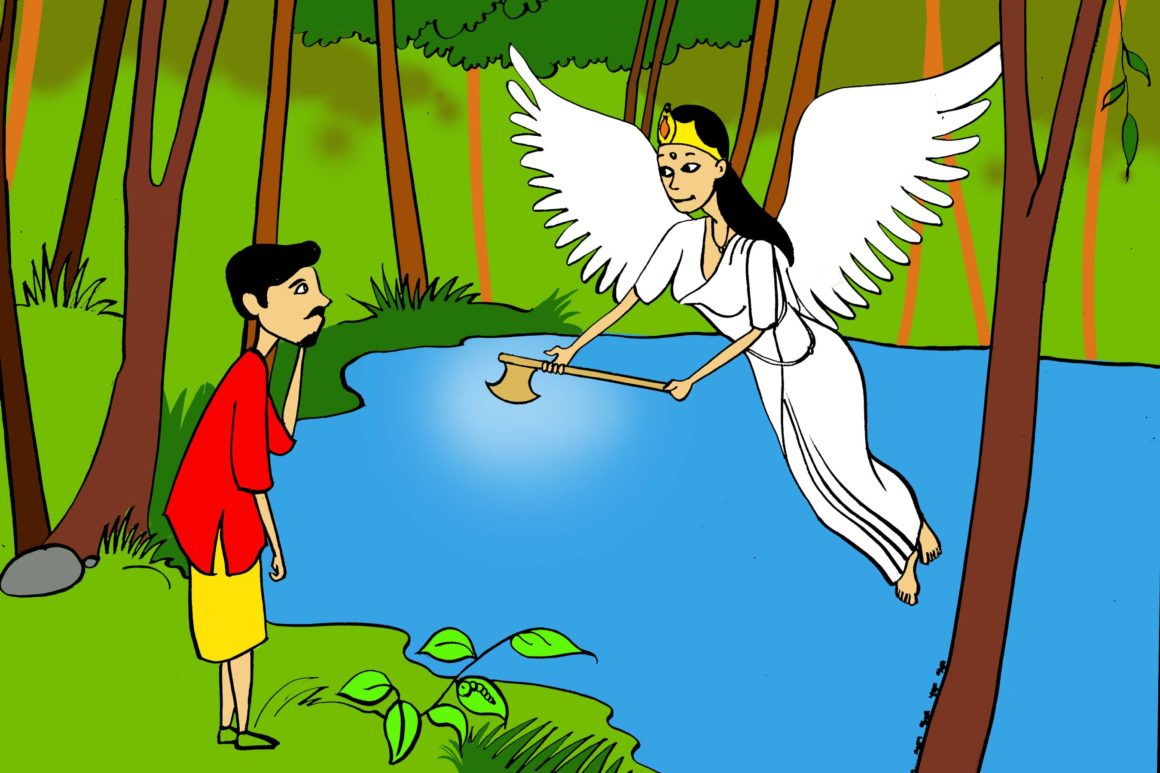 জলপরি ও কাঠূরে
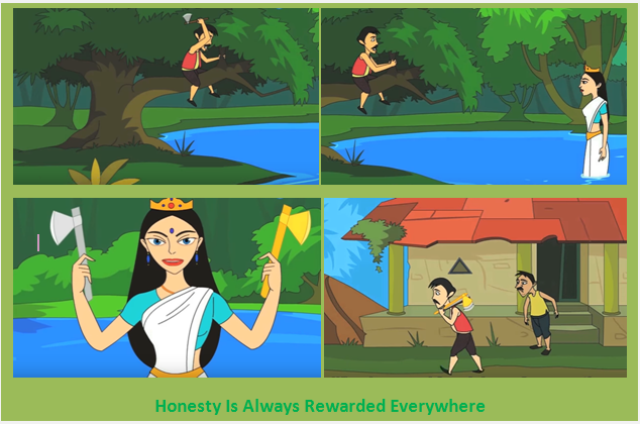